oneM2M Release Progression and Value Proposition
Introduction and Objectives
The purpose of this document is to define the oneM2M value proposition in the context of its release milestones
Some high-level messaging (non-technical) is needed to convey the value proposition to audiences outside of oneM2M

The document will serve the needs of:
MARCOMs – promote oneM2M to audiences that are not involved in the Technical Plenary (TP), using market-friendly terms
On-going work in the TP’s WI-0087 (analysis of differences between sequential releases)

The next steps are to gather wider input about the descriptive information regarding individual releases and their implementation value for wider market audiences
oneM2M Value Proposition
All the benefits of Release 1 and 2 plus:

Provides a complimentary set of oneM2M value-add services layered over top of 3GPP IoT features
Eases use and adoption of operator’s IoT services by IoT devices and apps
Helps mitigate network congestion and  security issues in an operator’s network
Enables operator to scale their networks for IoT deployments

Provides essential services often required by industrial deployments
Time Series and Transactions

Provides a means for semantic level data query and automated interworking. 

Provides Global oneM2M certification by GCF
Provides a standardized general-purpose, horizontal architecture for operators and service providers to deploy IoT services:
Avoid vendor lock-in
Reduce development costs
Reduce deployment complexity and costs
Speed up time to market
Interwork service providers and operators

Provides a standardized set of higher-level APIs for developers
Developers do not need to be communications/connectivity experts
Facilitates cross-application interaction and sharing of data 
Simplifies application development, testing and interworking of components
Support device management over various technologies in a consolidated way.
All the benefits of Release 1 plus:

Provides a framework for interworking diverse types of IoT devices to a service provider platform
Enables support for more types of devices

Provides enhanced end-to-end security features to secure operator / service provider’s IoT  platforms 
Improves security of operator’s network

Provides common set of APIs that allow developers to communicate with IoT devices independent of their underlying device technologies
oneM2M Key Deliverables
Definition of a minimum deployable horizontal IoT service layer

Definition of a core set of foundational IoT services (registration, security, device & data management, etc.)

Binding of oneM2M service layer to a core set of underlying internet protocols (HTTP, CoAP, MQTT)
Extensions to interwork oneM2M service layer with other IoT proximal network technologies

A series of app developer guides  

Launch of product profiles and the oneM2M certification program
Enhanced security framework (end-to-end security, dynamic authorization, content security)

Services for describing and discovering devices and data based on semantic descriptions

oneM2M Conformance Tests and Profiles
Extensions to interwork oneM2M service layer with underlying 3GPP networks and layering of additional value-add IoT services over top of 3GPP network services 
 
Services targeting industrial domain (time series, atomic transaction processing)

A unified home domain information model and resource mapping

Advanced semantic query, access control and mashup

Additional oneM2M Conformance Tests and Profiles
oneM2M Timeline
Interop 1
Interop 2
Interop 6
Interop 5
Interop 4
Interop 3
oneM2M 
Established
Release 3
Release 2
Release 2A
Release 1
Industry 
Day 1
Industry 
Day 2
Industry 
Day 3
Industry 
Day 4
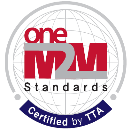 GCF
oneM2M Certification 
Launch
oneM2M Certification Launch
15+ products certified
- oneM2M Hack-a-Thon Event
Feature Summary by Release
Rel-1 Features
Rel-2 Features
Rel-3 Features
Rel-4 Features (planned)
Registration
Discovery
Security
Group Mgmt.
Data Mgmt. & Repository
Subscription & Notification
Device Management
Communication Mgmt.
Service Charging
Network Service Exposure
App & Service Mgmt.
HTTP/CoAP/MQTT Bindings
Time Series Data
Flexible resources that can be customized by app developers
Semantics Description & Discovery
Security Enhancements
Dynamic Authorization
Content Security
E2E Security
WebSocket Binding
Ontology for Home Area Information Model
oneM2M App-ID Registry
oneM2M Interworking
LWM2M
AllJoyn
3GPP Triggering
Fog/Edge Computing
Service Provisioning
Service Pooling, etc.
3GPP Interworking
Session QoS
V2X
NIDD Enhancements
Charging
Vehicular Centric Features
Mobility, low latency, …
Semantic Reasoning & Ontology Mapping
Service/User Subscription
Security Enhancements
User/Data Privacy, etc.
W3C WoT Interworking
SDT4.0 and the information models for multiple domains
Streamlining oneM2M protocol
oneM2M Conformance Tests
Semantic Querying/Mashups
3GPP SCEF Interworking
Non-IP Data Delivery, 
UE Reachability Monitoring
Device Triggering
Etc.
Transaction Management
Service Layer Routing
Common oneM2M Interworking Framework
OCF, OPC UA, OSGi, Modbus
oneM2M Conformance Tests and Profiles
Security Enhancements
Distributed Authorization, etc.
Ontology-based Interworking
References
oneM2M Release 1 Primer, (BrightTalk webinar, Oct. 2015)
Taking a Look Inside oneM2M (BrightTalk webinar, Oct. 2014)
Role of oneM2M in achieving profitability (O Elloumi presentation)
oneM2M-3GPP Interworking (slide from D Seed but need to check that it is in public domain)
oneM2M Release 2 Overview (BrightTalk webinar, Nov. 2016)